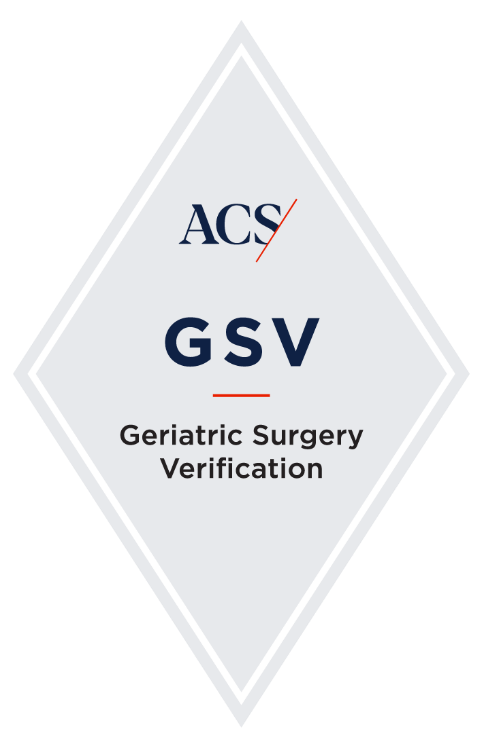 Geriatric Surgery Verification Program
[ENTER NAME OF TARGET HOSPITAL HERE]
[DATE]
Introducing Geriatric Surgery Verification
GOALS OF THE PROGRAM
1
As the fastest-growing segment of the U.S. population, older adults bring a complexity in physiological and social issues that challenge our current health-care system's perioperative care model. To address this challenge, the ACS developed the Geriatric Surgery Verification (GSV) Program. 

The program includes evidence-based standards that specifically address and optimize the surgical care of patients.
Systematically improve surgical care and outcomes for older adults by promoting patient- and family-centered care.
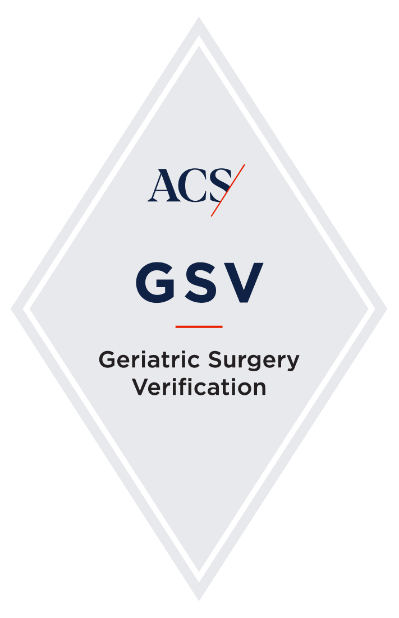 2
Encourage interdisciplinary input and collaboration and facilitate implementation of evidence-based practices.
3
Concisely address the most important aspects of geriatric surgical care within the four-part ACS framework for quality improvement.
2
ACS “4-Part Model” Quality Model
Standards
Right Infrastructure
ACS Quality Programs were developed by applying the ACS “4-part model” used across surgery to achieve high quality care.
ACS sets the standards to establish a baseline for high-quality patient care
Quality programs provide infrastructure to support the standards
Rigorous Data
Verification
Collect and analyze  the right data to inform improvement efforts
Surgical peers verify that processes and practices are in place to meetstandards
PRIVILEGED & CONFIDENTIAL
3
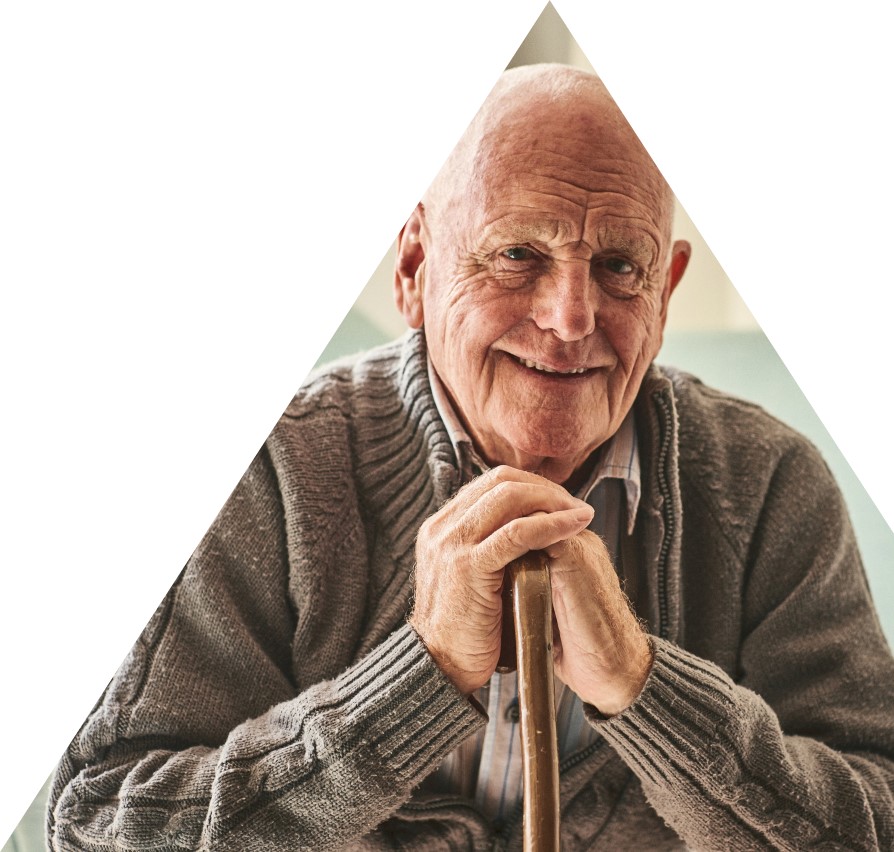 The Aging Population Needs to be Addressed
The population in the United States is expanding and aging. 
In the last decade, older adults reached 55.8 million people or 16.8% of the total population. 
Older adults have substantially more chronic conditions, require more care, have increased complexities, and have higher healthcare utilization. 
>40% of inpatient surgery recipients are older adult patients
~ 80% of older adults have two or more chronic conditions
Older adults have worse outcomes – many of which are likely preventable with better care.
4
High-quality,clinical data
Expert-developedstandards to guidesurgical treatment
The Opportunityfor Hospitals
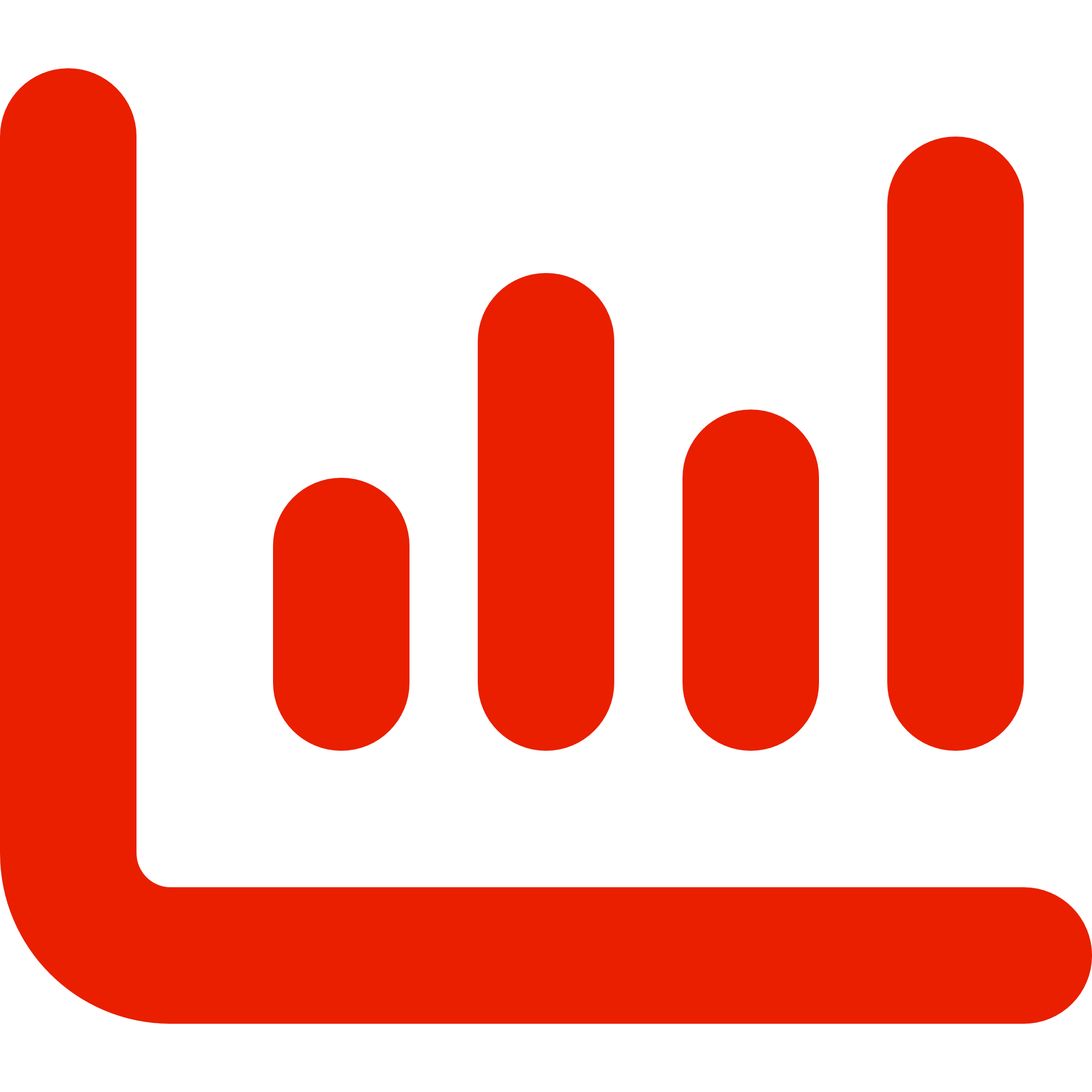 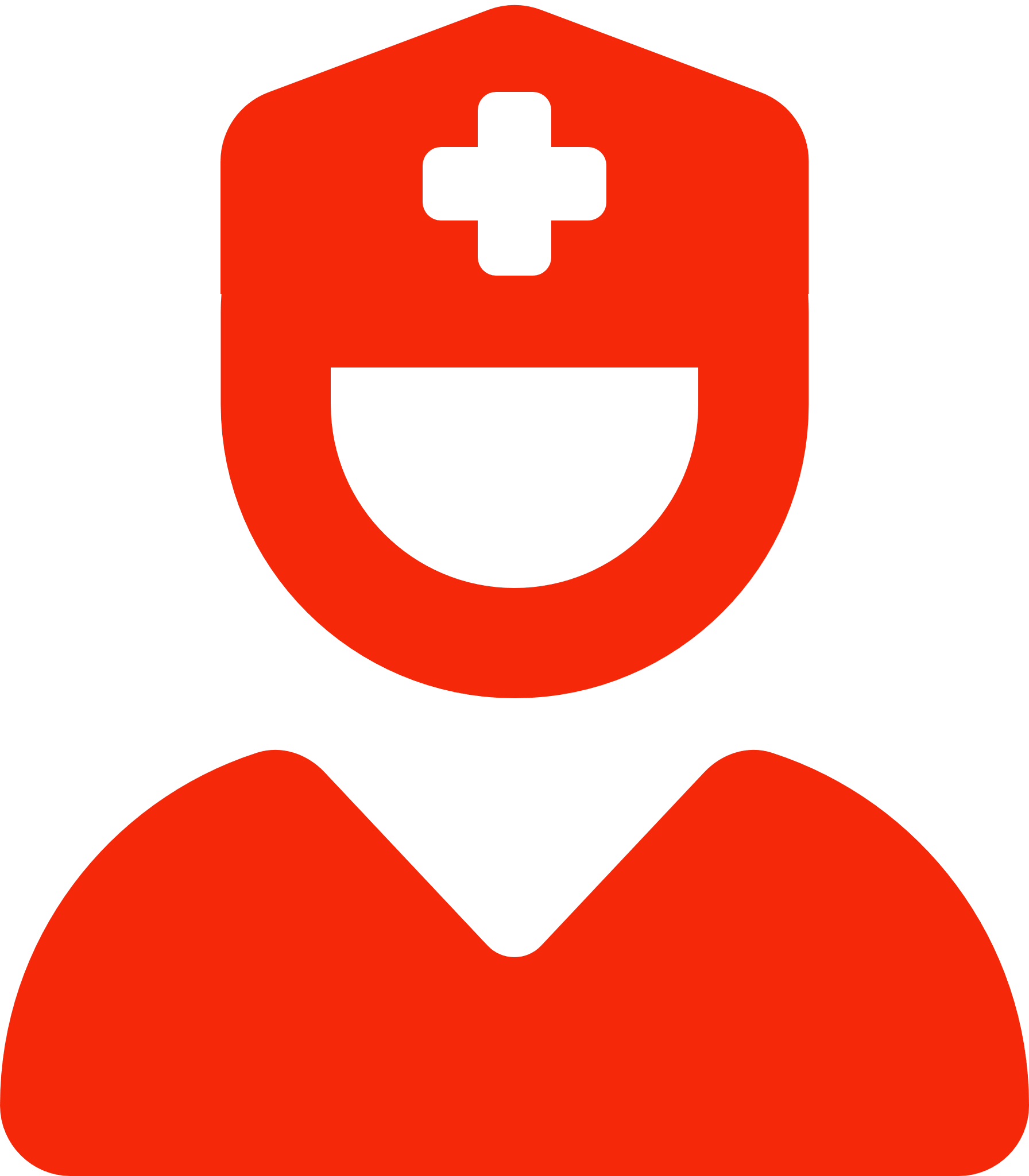 Efficient resource
allocation
Proactivequality culture
ACS Quality Programs help equip hospitals with the necessary infrastructure and resources to address specific patient needs,  optimize data collection and care delivery, enhance outcomes, and use existing resources more efficiently.
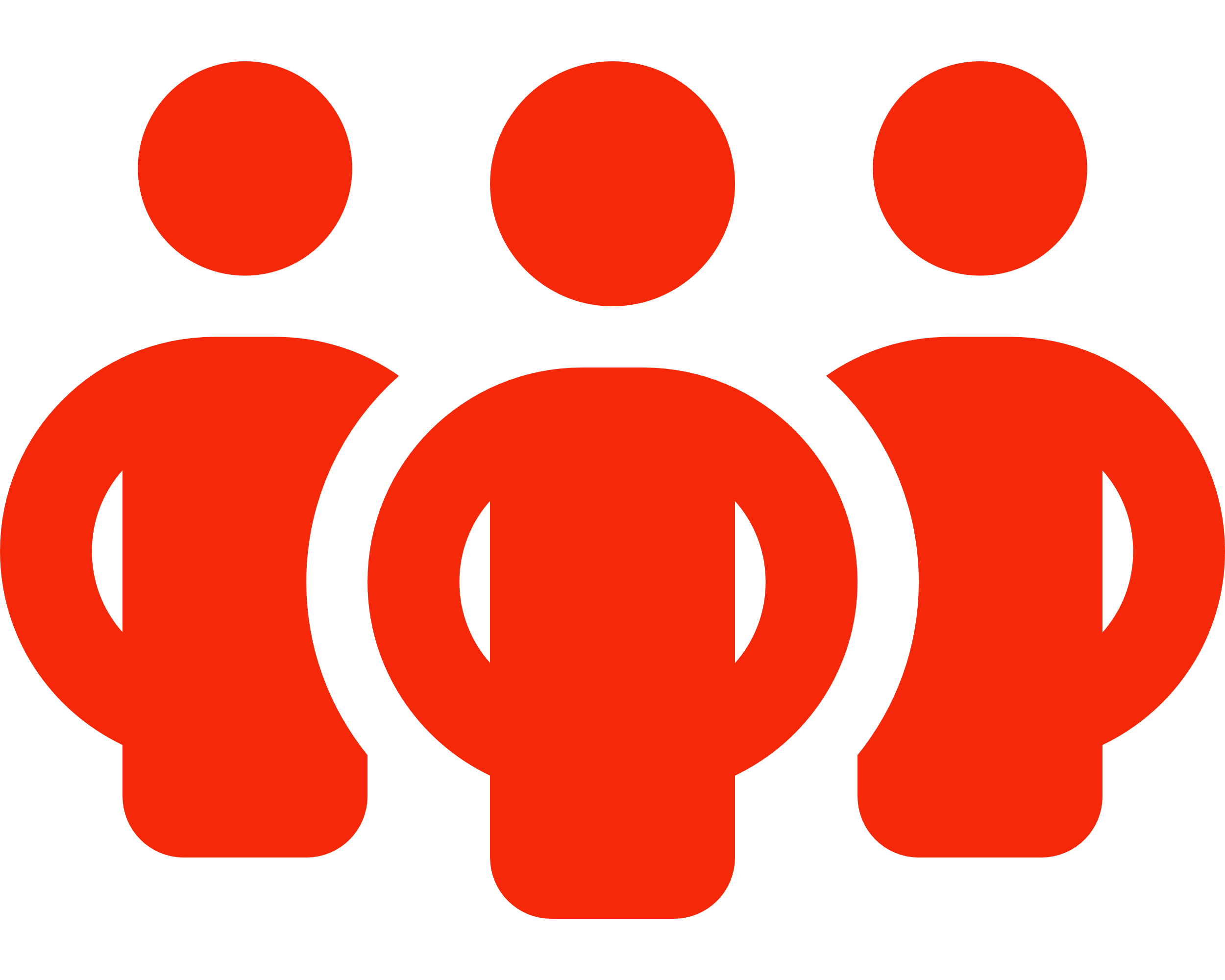 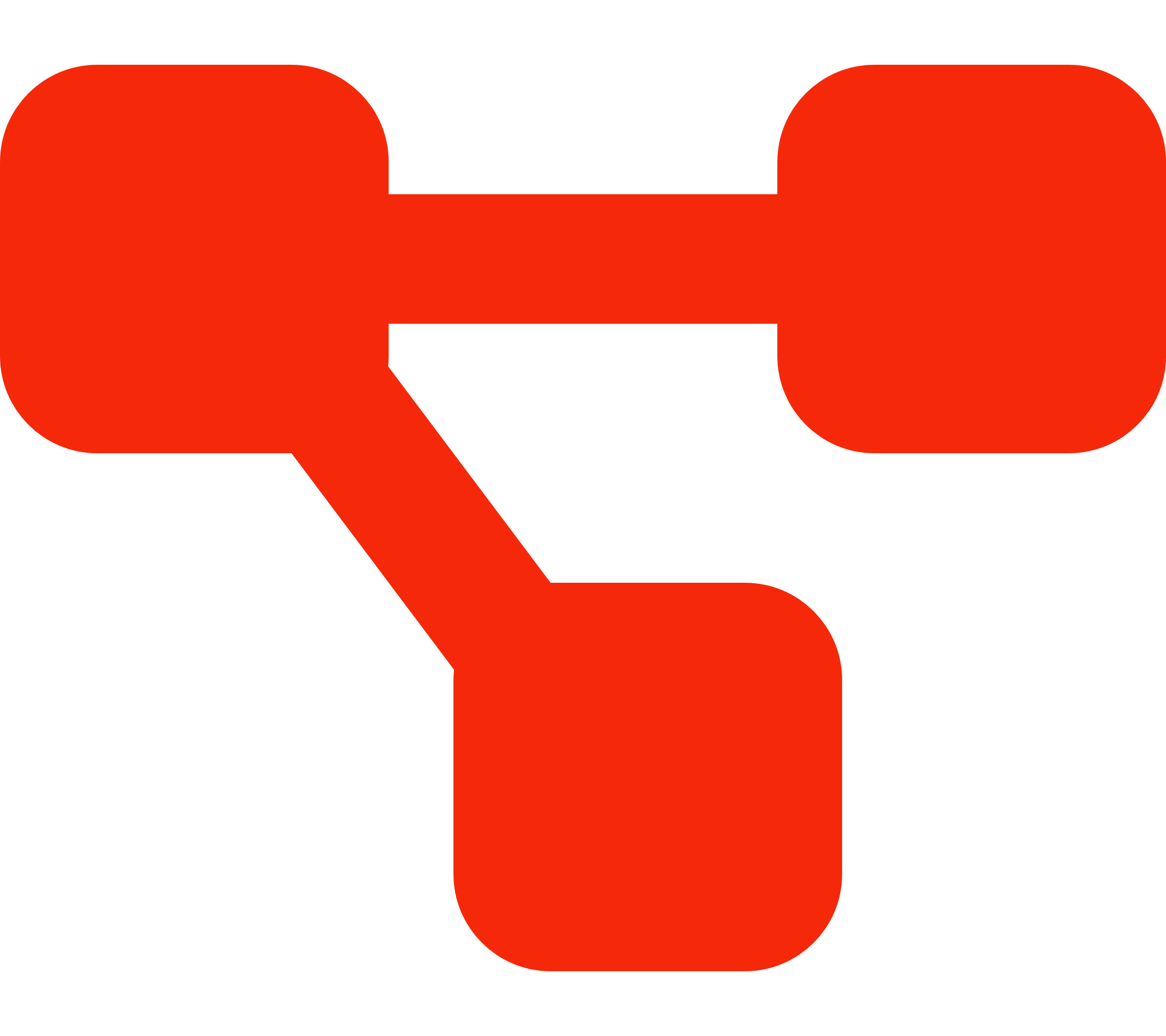 Reduced variabilityin care and outcomes
Cost Savings
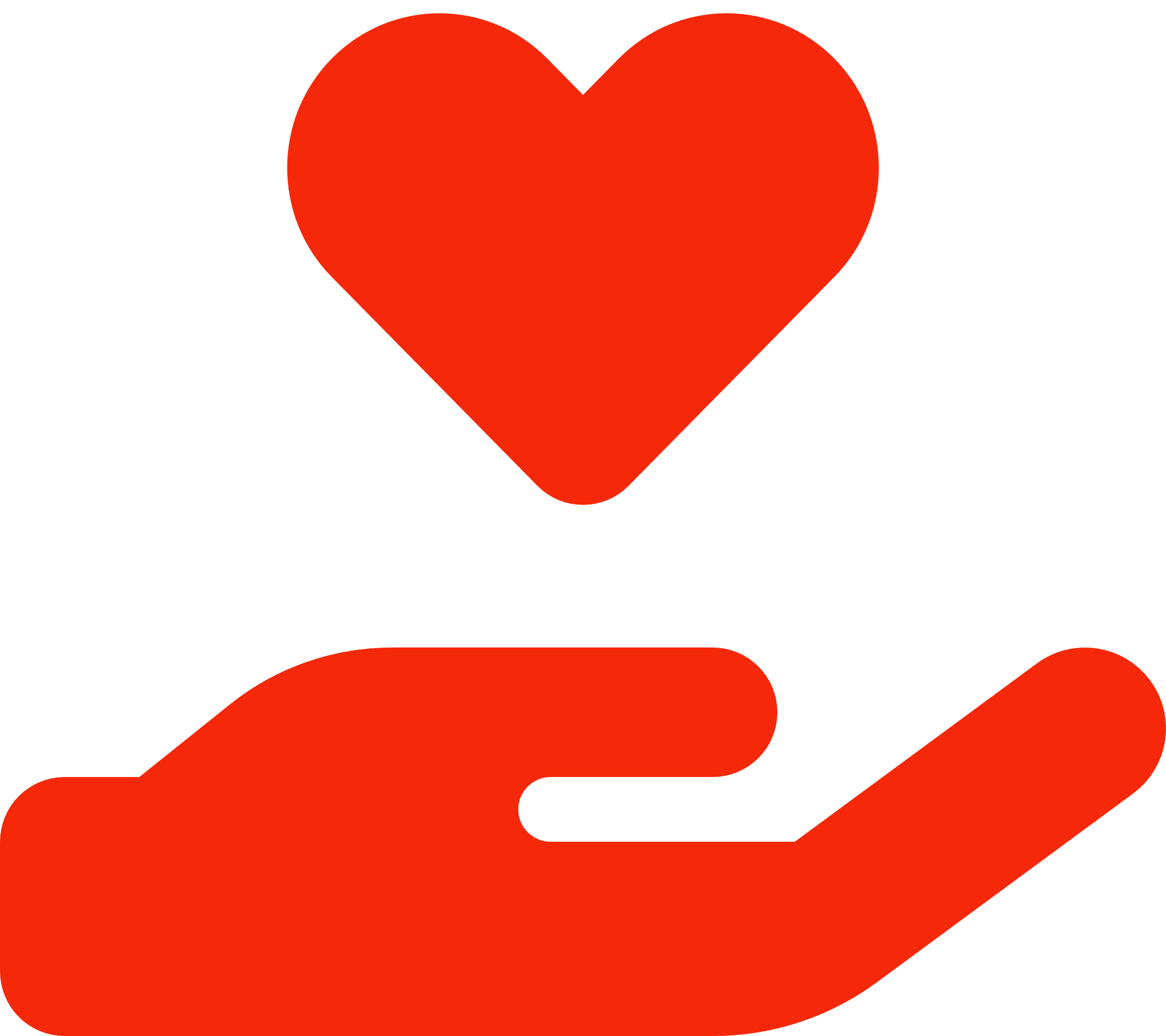 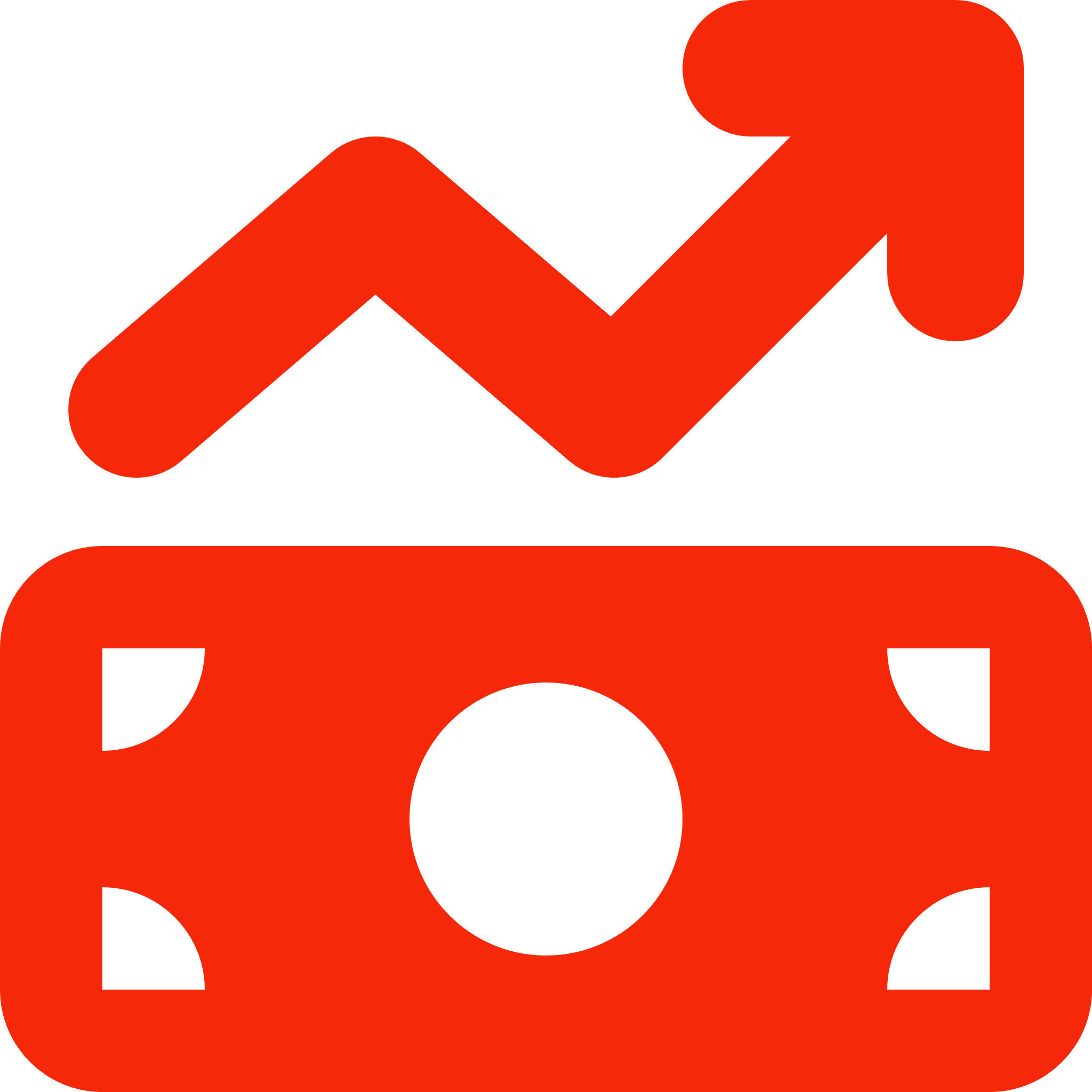 5
Four Focus Areas
Goals and 
Decision-Making

(overall health & treatment goals and impact of surgery)
Function and Mobility

(ability to be independent)
GSV hospitals focus on four areas throughout the surgical journey to prioritize quality of life and what matters most.
Nutrition and Hydration 

(being well-nourished and 
well-hydrated)​
Cognition and Delirium 

(thinking skills and memory)​
6
High-Value, High-Quality Patient-Centered Care
GSV KEY FEATURES
1
2
3
4
Patients are provided the opportunity to discuss overall health goals, beyond the specific surgical treatment, with their surgeon and/or care team to create a more holistic and long-term plan for care.
Standards guide care teams toward the right resources, infrastructure, and processes that are proven to decrease the rate and severity of common complications in the older adult population.
Patients are screened to identify common areas of vulnerability in geriatric surgical care (e.g., delirium, impaired mobility, malnutrition) to reduce complications and readmissions.
Interdisciplinary input is gathered from a variety of health professionals, including those in surgery, anesthesia, nursing, case management, and social work.
7
[Speaker Notes: F]
Value of Geriatric Verification for Hospitals and Patients
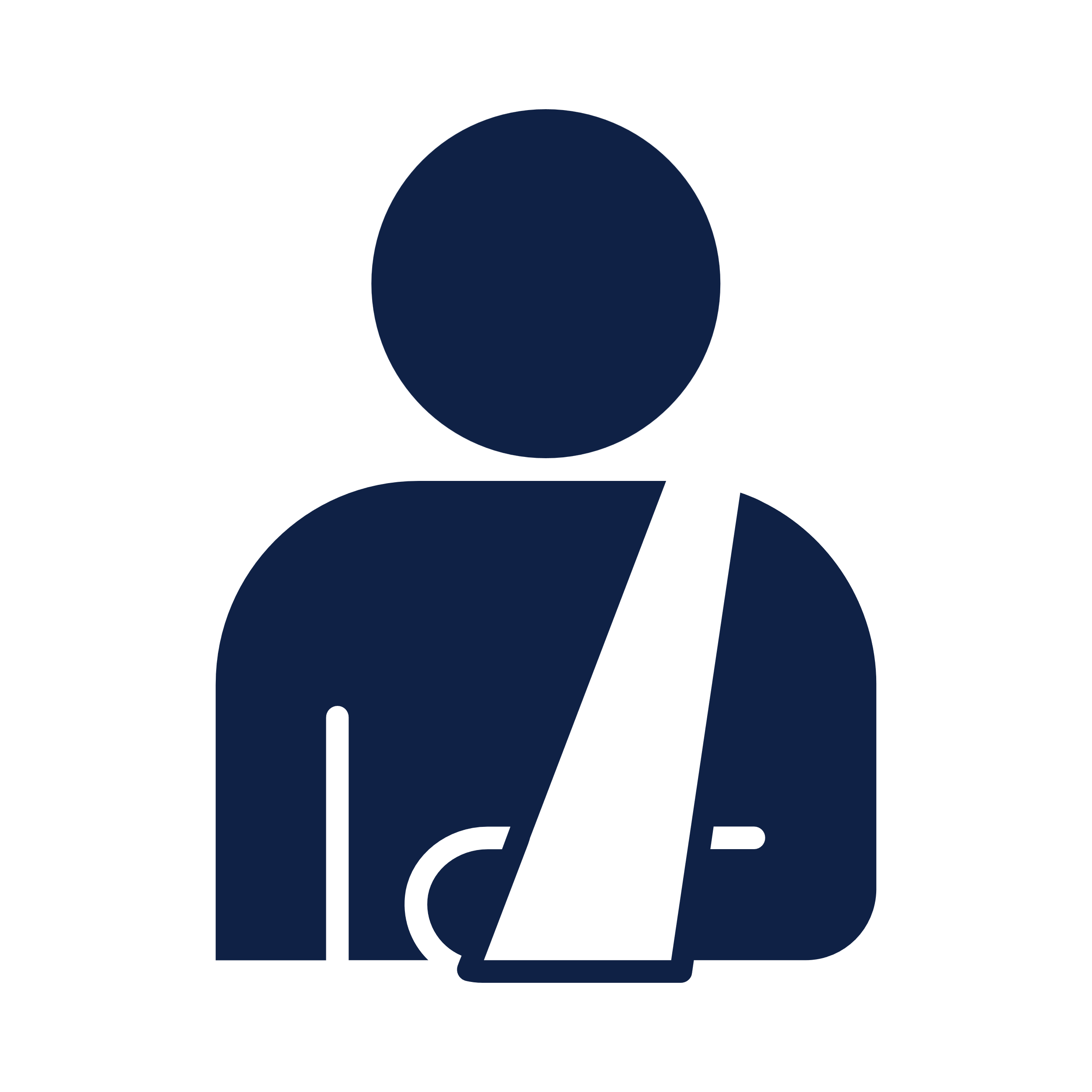 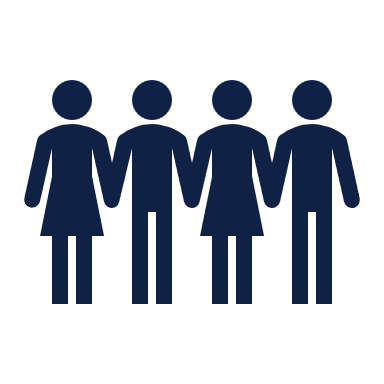 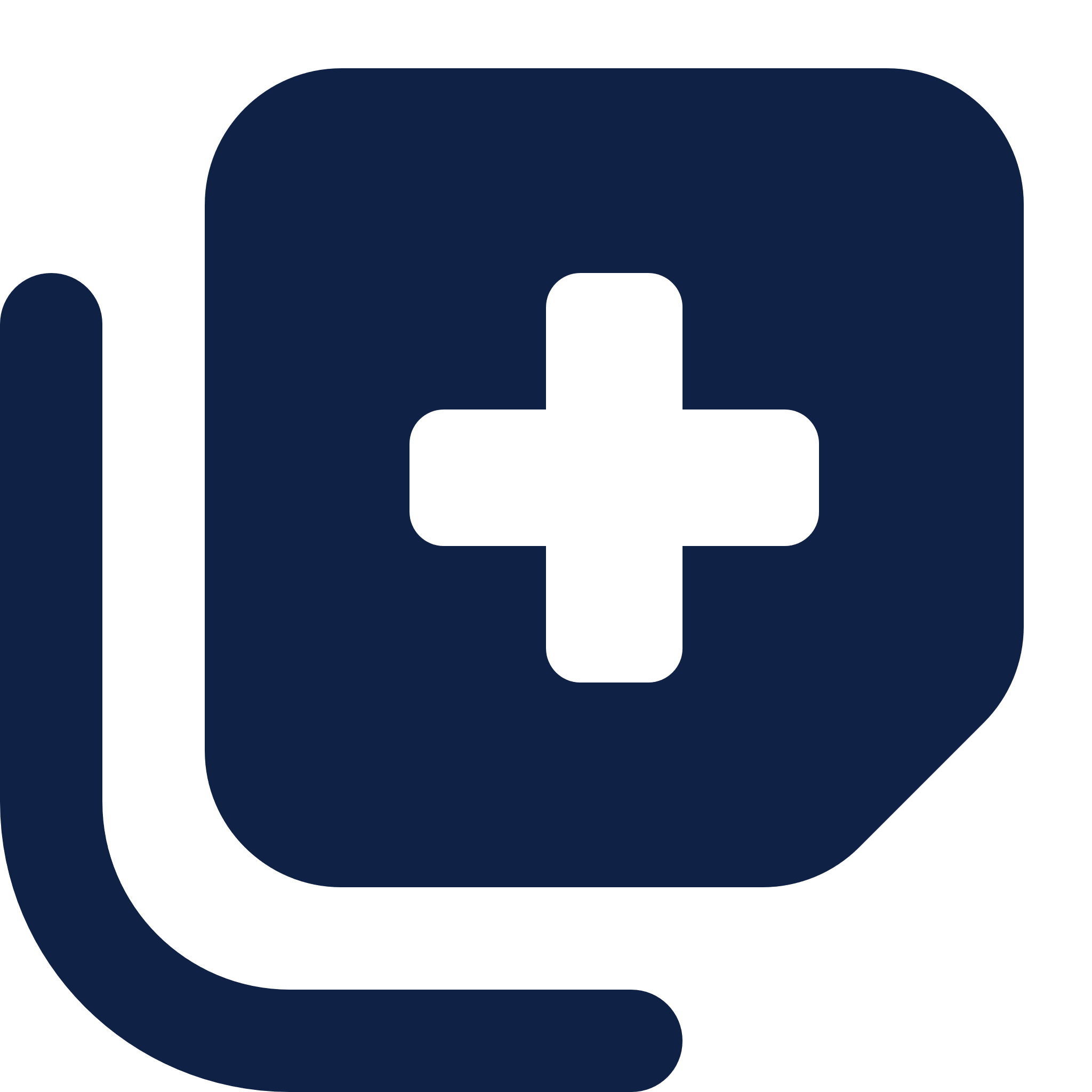 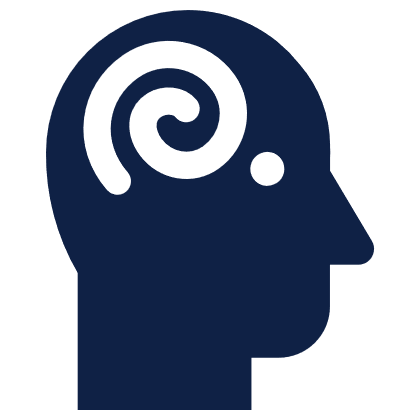 Fewer complications, better outcomes
Decreased risk of delirium after surgery
Patient-centered care, always
Ability to overcome unique challenges
WHY THIS MATTERS
The return on investment in GSV will most likely be achieved through the implementation of care processes that help prevent specific complications in geriatric surgical patients, such as delirium, pressure injuries, and falls.
A reduction in these complications will lead to better patient outcomes and decreased hospital resource use.​​
WHY THIS MATTERS
Cognitive impairment can increase the risk of postoperative delirium, which, in turn, can lead to a higher chance of other complications, a longer hospital stay and an increased need for nursing care and rehabilitation. 
The average cumulative cost per patient for treating postoperative delirium is over $40,000. Delirium prevention should be a priority for your GSV care team and can be prevented. Taking action to recognize, treat, and prevent delirium will lead to cost savings for hospitals.
WHY THIS MATTERS
It is critical that geriatric patients undergoing surgery receive smooth, effective treatment throughout the entire continuum of care.
GSV standards require hospitals to have geriatric-friendly rooms, which include space for visitation and large clocks, and constant communication between the patient and the care team so various patient and caregiver needs are addressed at every step—before, during and after surgery.
WHY THIS MATTERS
Geriatric patients face a unique and complex set of challenges that other patient groups do not encounter. Therefore, providing optimal care for geriatric patients requires dedicated teams and management who prioritize helping them return to their lives. 
GSV hospitals have multidisciplinary teams to address the unique needs of older adults, focusing on reducing patient lengths of stay and providing coordinated care to optimize outcomes and minimize risks.
GSV Levels of Participation
With the growing population of older adults aged 65 and above, hospitals across the United States can work towards improving the care and surgical outcomes for this population 

Through ACS GSV, hospitals can achieve this:
*The majority of hospitals will be able to achieve this level with minimal resources required.
9
New GSV Level
The GSV Level has been specifically designed to help hospitals comply with the CMS Age Friendly Hospital Measure. Composed of six standards, covering all five CMS domains:
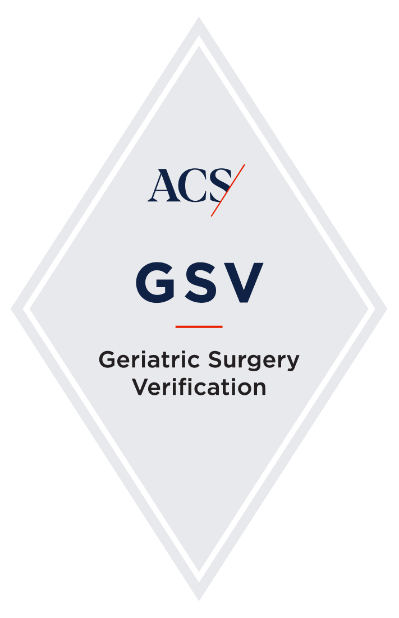 1
2
3
4
5
6
Treatment and Overall Health Goals
Geriatric
Vulnerability
Screens
Age-Friendly Care Leadership​
Management Plan for Patients with Positive Geriatric Vulnerability Screens​
Age-Friendly-Specific Postoperative Protocol ​
Data Review
Age-Friendly Care Leadership​
The GSV Program requires little to no additional resources to purchase or hire.​
In addition to complying with regulation; case studies show the GSV Program improves patient outcomes, reduces costs, and increases surgical capacity (i.e., revenue).​
10
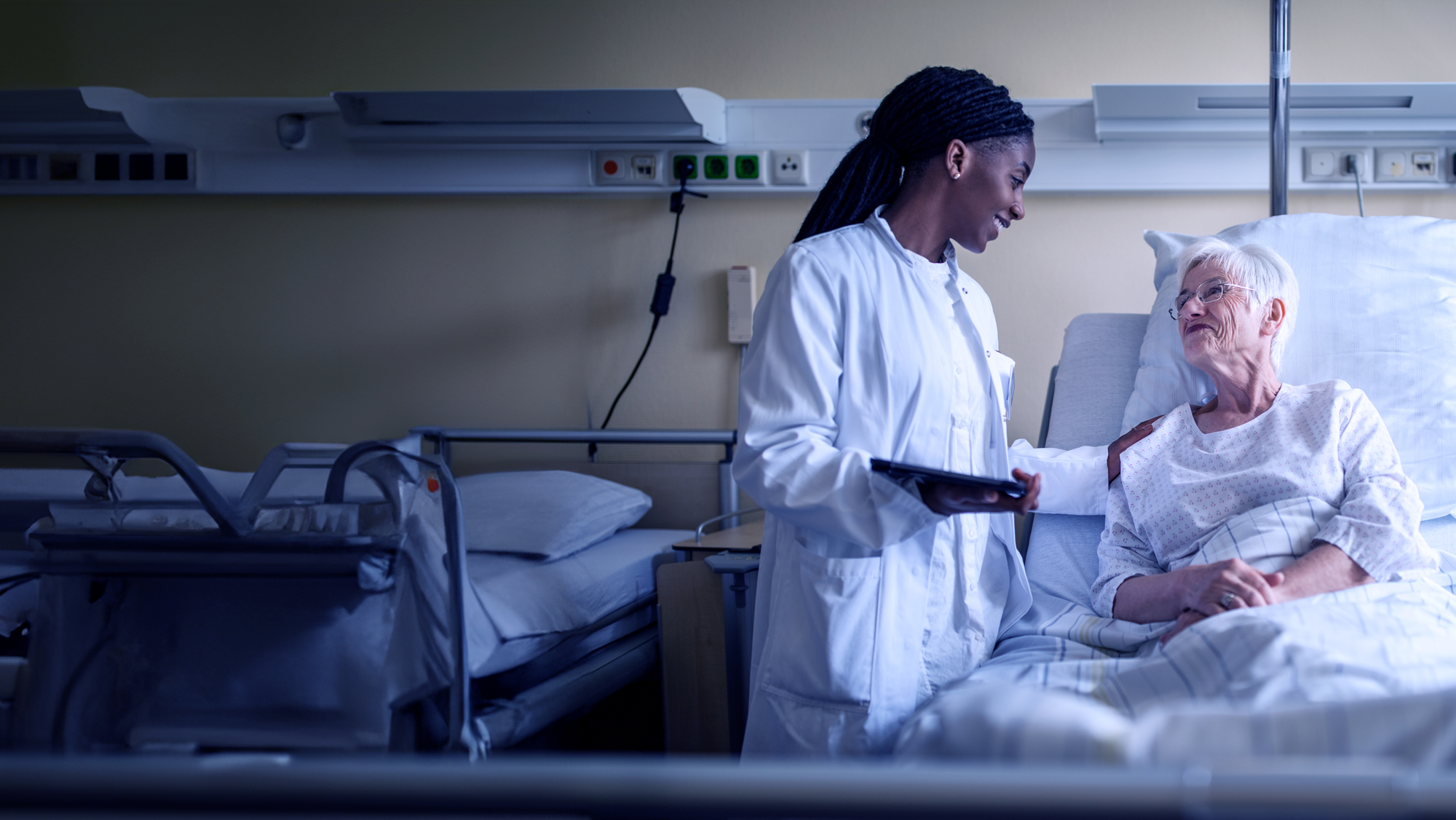 Important Details About the Measure
What: CMS finalized the new Age Friendly Hospital Measure on August 1, 2024 for the CMS Inpatient Quality Reporting (IQR) Program. 
Why: This geriatric measure is being implemented to improve the health care for older adults.
The measure is based on quality standards developed previously by the ACS to improve the care and outcome of older adult patients. 
Mandatory: Within the CMS IQR Program the measure is mandatory. All hospitals that don’t meet participation requirements could face significant financial penalties. 
Period: Hospitals must attest to the entire measure for the 2025 calendar year, January 1, 2025 - December 31, 2025
Public Reporting: CMS will publicly report the results on the CMS Care Compare website.
(Of note: All measures in the current CMS Hospital Pay-for-Performance Program started initially in the IQR program, so an iteration of this measure might very well be a performance measure in the future)
11
GSV Level 1 and Level 2
The GSV standards, Optimal Resources for Geriatric Surgery, detail the principles regarding resource standards, quality improvement and safety processes, data collection, and a verification process. The program evaluates the care aligned to the standards and expected scope of practice at each institution.
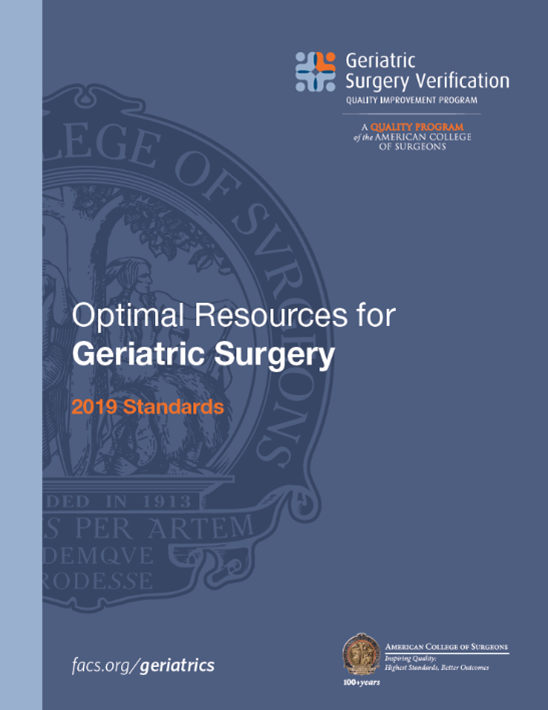 6
Data Surveillance and Systems
1
Institutional Administrative Commitment
7
Program Scope and Governance
Quality Improvement
2
8
Facilities and Equipment Resources
3
Professional and Community Outreach
9
4
Personnel and Services Resources
Age-Friendly Care Leadership​
Research
5
32 Total Standards 
(2 of which are optional)
Patient Care: Expectations and Protocols
Overview of Verification Process for all Levels
Apply online; complete participation agreement
Virtual site visit to review standards compliance and conduct interviews with program staff
A report is provided to the hospital with site visit findings
Hospital completes Pre-Review Questionnaire (PRQ) to evaluate compliance with standards

Site visit date is scheduled
Site visit findings are reviewed by GSV Program clinical peer reviewers
13
Geriatric Surgery Resources
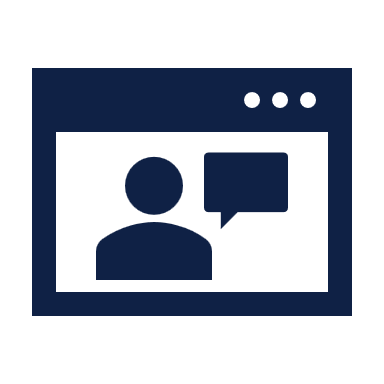 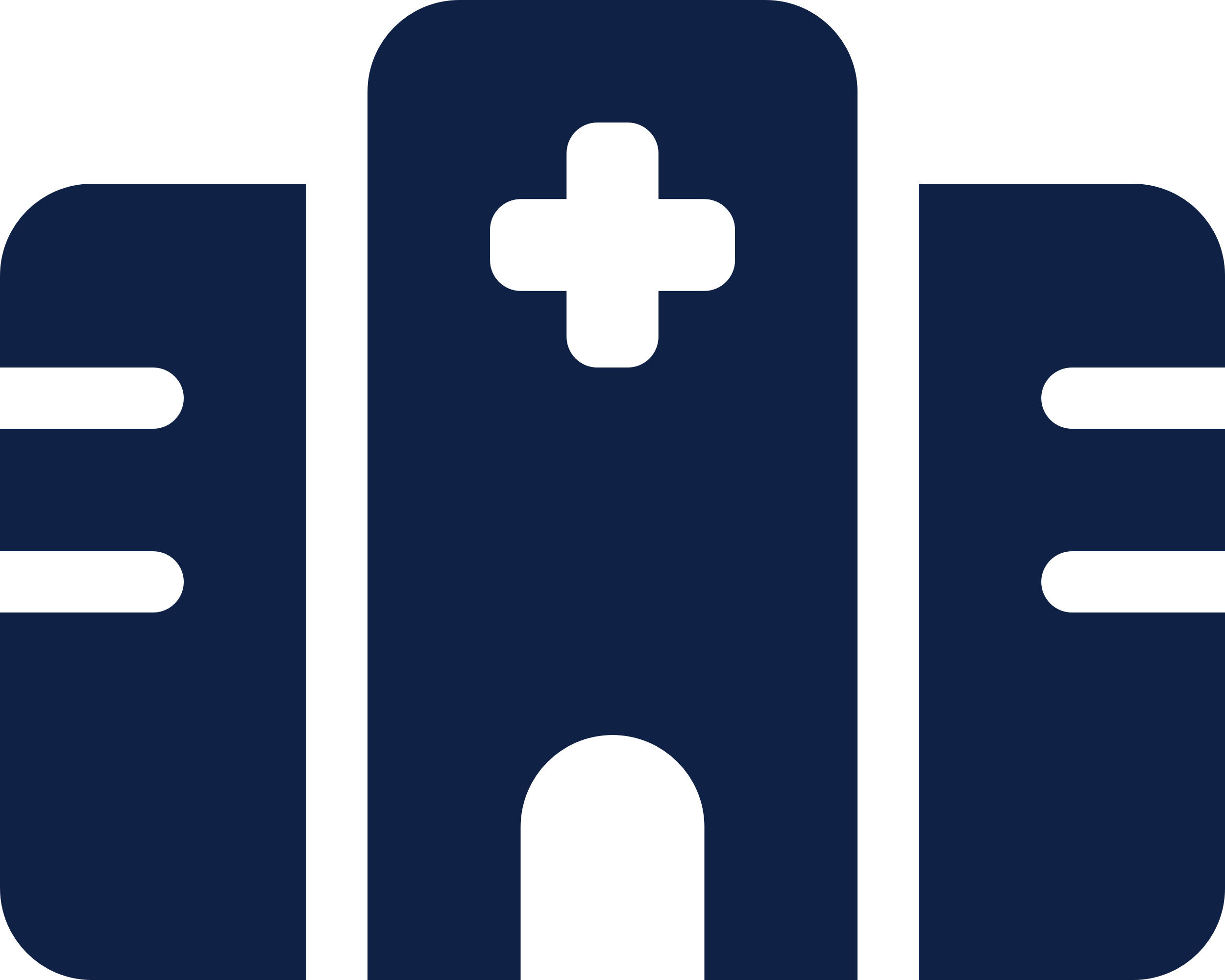 Implementation Materials
Site Visit Materials
Video Podcast Series: 
GSV Insight
GSV FAQs
There are a variety of resources available that will help your hospital embark on the verification journey, such as:
Gap Analysis
Implementation Course
Q&A Calls with Geriatric Experts
GSV Hospitals’ Best Practices
The GSV staff team is available to support you every step of the way as you prepare for your site visit:
Site Visit Guidelines
Site Visit Agenda
Steps in the GSV Verification process
Access to the Pre-Review Questionnaire (PRQ)
GSV Insight is an educational series consisting of short videos that focus on how specific standards are implemented in participating GSV hospitals. Guest speakers discuss topics such as implementation strategies, the resources and skills needed to do so, barriers that were encountered and tips for overcoming them.
If you have questions during the enrollment process or about standards implementation, access the FAQ documents available:

General Questions
Standard Specific
Chart Review and Site Visit
Reverification
14
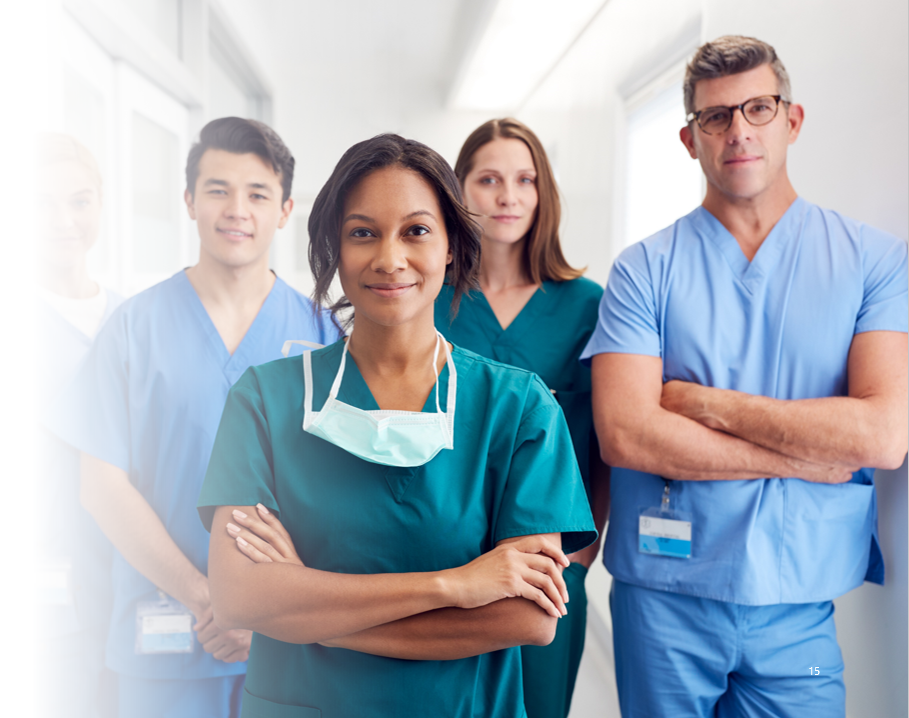 How to Enroll:
Review GSV Standards
Recruit GSV Team
Determine GSV Level
Apply Online 
Complete Contracting & Invoicing 
Access to Implementation Resources
15
“
GSV focuses on ensuring that the care we're providing to our older adult surgical patients aligns with their values, goals, and priorities. To provide surgical care in that manner, you truly do have to put the patient first. You have to talk to them about what matters to them and align your care plan, and then determine how best to partner with the patient on that plan, to provide the best care.

Lisa Kodadek
MD, FACS

Assistant Professor of Surgery (General,
Trauma & Surgical Critical Care)
GERIATRIC
SURGERY VERIFICATION
Testimonials
>$20K
“
average cumulative cost per patient of treating postoperative delirium
There are also guidelines within GSV that tend to the family, which is unique within the ACS quality programs, but absolutely the direction where we all need to go. Having those standards that recognize we have to behave as a team, and the patient is part of that team, is really going to help evolve the surgeon-patient partnership and result in better health care and wellness for all of our patients.  

Zara Cooper
MD, MSc, FACS
Director, Center for Geriatric Surgery and Center
for Surgery and Public Health, Brigham and 
Women's Hospital
$164 B
“
estimated annual cost of delirium in the U.S.
The cost related to running the GSV program is relatively small, but the financial benefit is tremendous. If we can prevent postoperative delirium and all of the costs associated with other complications from postoperative delirium, then we're looking at tens of thousands of dollars saved on cost of care per patient.  

Matthew P. Schiralli
MD, FACS

Vice President of Medical Staff at
Newark-Wayne Community Hospital
>40%
of inpatient surgery recipients are older adult patients